SE3910Week 3, Class 2
Today
Nervous System Response Time
SE-2811
Slide design: Dr. Mark L. Hornick
Content: Dr. Hornick
Errors: Dr. Yoder
1
Measure your class-mate’s response time
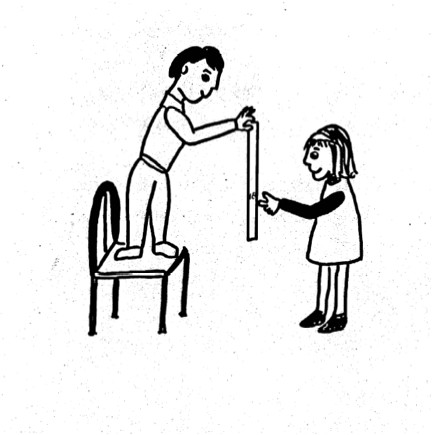 SE3910Week 3, Class 2
SE-3910  - Dr. Josiah Yoder
Slide style: Dr. Hornick
Much Material: Dr. Schilling
2
Instructions
Part 1
One partner should hold the stick while the other partner places their hand around the tape at the end of the stick.  Hands should be approximately 1” from the stick.
At some point in the future, the partner drops the stick.  Read the numbers off of the stick for response time and record them in the GoogleDoc.
Repeat the experiment 3 times
Part 2
One partner should hold the stick while the other partner places their hands around the tape at the end of the stick.  Hands should be approximately shoulder width apart.
At some point in the future, the partner drops the stick.  Read the numbers off of the stick for response time and record them in the GoogleDoc.
Repeat the experiment 3 times
Partners swap roles…
SE-3910  - Dr. Josiah Yoder
Slide style: Dr. Hornick
Much Material: Dr. Schilling
3
Human Systems
Sensory: 
	Inputs: Both external & internal
	Outputs: Nerve signals
Nervous:
	Inputs: Nerve signals
	Outputs: Intelligent nerve signals
Motor:
	Inputs: Nerve signals
	Outputs: Precise & powerful motion
SE-3910  - Dr. Josiah Yoder
Slide style: Dr. Hornick
Much Material: Dr. Schilling
4
Human Nervous System
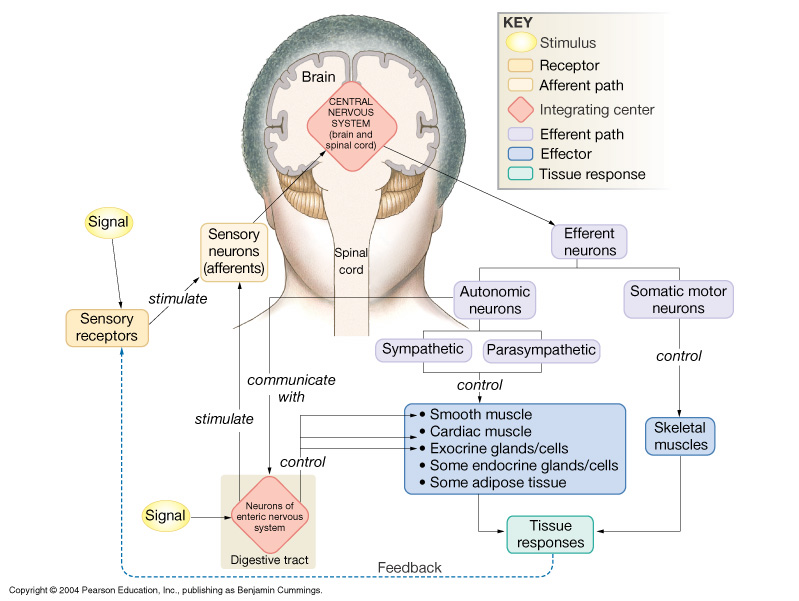 SE-3910  - Dr. Josiah Yoder
Slide style: Dr. Hornick
Much Material: Dr. Schilling
5
Nerve Speeds
Speed of signal transmission along nerve fibers
depends on diameter of fiber & presence of myelin
large fibers have more surface area for signals
Speeds
small, unmyelinated fibers = 0.5 - 2.0 m/sec
small, myelinated fibers = 3 - 15.0 m/sec
large, myelinated fibers = up to 120 m/sec
Functions
slow signals supply the stomach & dilate pupil
fast signals supply skeletal muscles & transport sensory signals for vision & balance
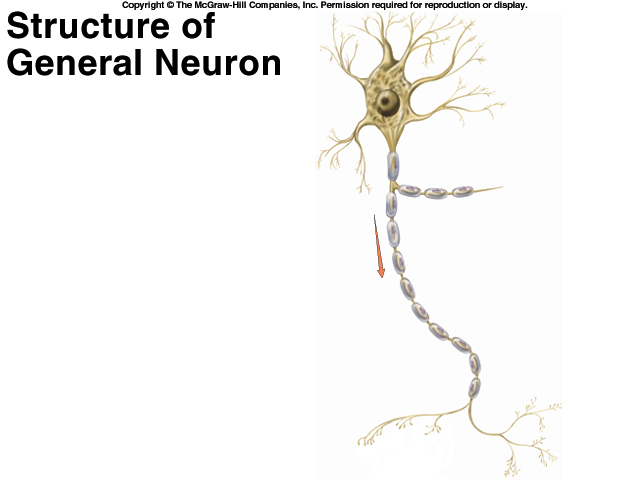 6
System Diagram
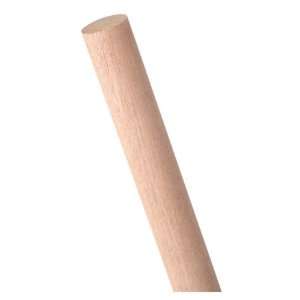 Delays
Distance from stick to eyes
Speed of light = 299 792 458 m / s (google)
Neuron distance between eyes and brain stem
.1 metre
Neuron distance between brain and hands
1 metre
Time for hands to close
Hands can move up to 100 mph (44 metres per second)
Rest of time will be latency in the brain
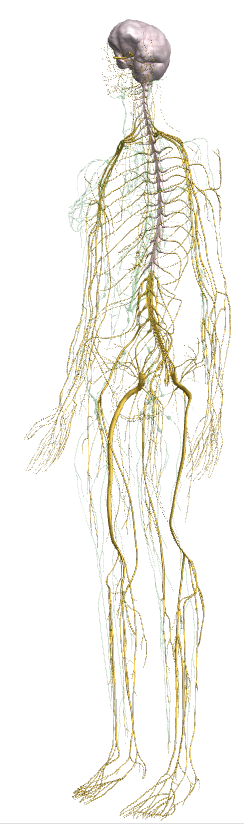 SE-3910  - Dr. Josiah Yoder
Slide style: Dr. Hornick
Much Material: Dr. Schilling
7
Exercise:
Compute the response time of the brain by subtracting all the remaining latency components from the measured latency of the stick capture.
SE-2811
Dr.Yoder
8
Some Technical Goals
How does one control the speed of a motor?


How does one change the brightness of a light-bulb?
SE-3910  - Dr. Josiah Yoder
Slide style: Dr. Hornick
Much Material: Dr. Schilling
9
Pulse-Width-Modulation… in traffic
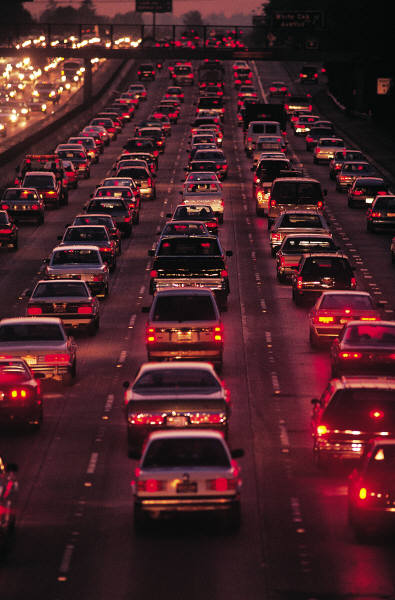 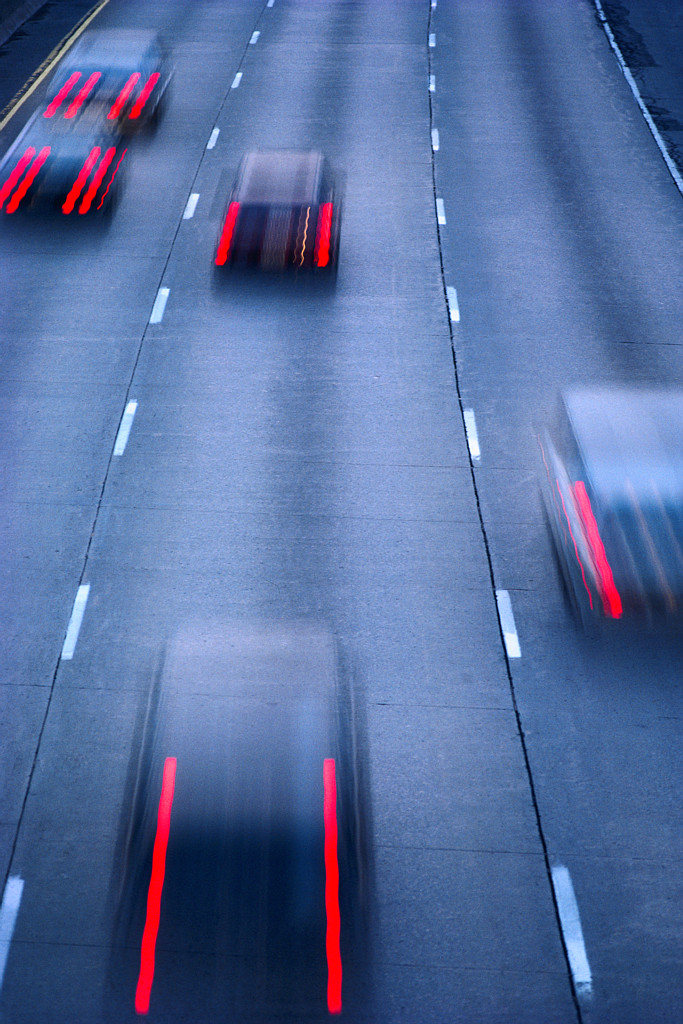 SE-3910  - Dr. Josiah Yoder
Slide style: Dr. Hornick
Much Material: Dr. Schilling
10
Pulse-width modulation terminology
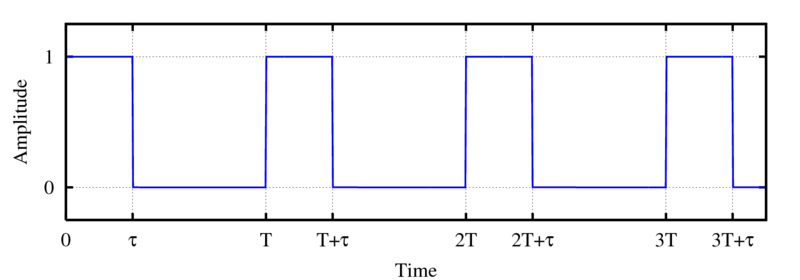 Determine the duty cycle (D)
Multiply the duty cycle by the peak voltage (Vp)
SE-3910  - Dr. Josiah Yoder
Slide style: Dr. Hornick
Much Material: Dr. Schilling
11
In-class exercise
How can you control the brightness of an LED, using tools we have discussed so far?


How would you accomplish this if you went into lab right now?
SE-3910  - Dr. Josiah Yoder
Slide style: Dr. Hornick
Much Material: Dr. Schilling
12
Advantages of Pulse-Width Modulation
Click to add text
SE-3910  - Dr. Josiah Yoder
Slide style: Dr. Hornick
Much Material: Dr. Schilling
13
References
EB: Derek Malloy, Exploring Beaglebone, Wiley, 2015
SE-2811
Slide design: Dr. Mark L. Hornick
Content: Dr. Hornick
Errors: Dr. Yoder
14